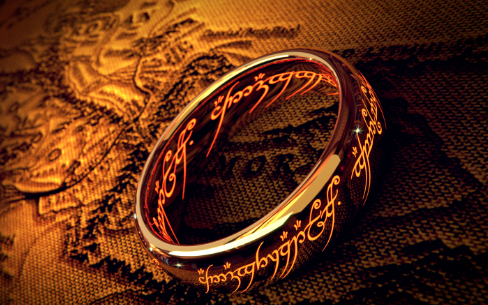 魔戒三部曲
9.24.2023
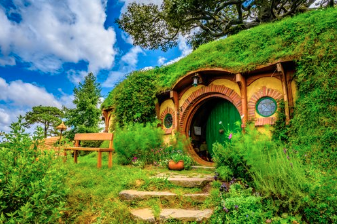 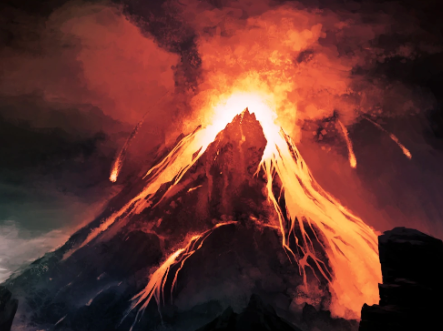 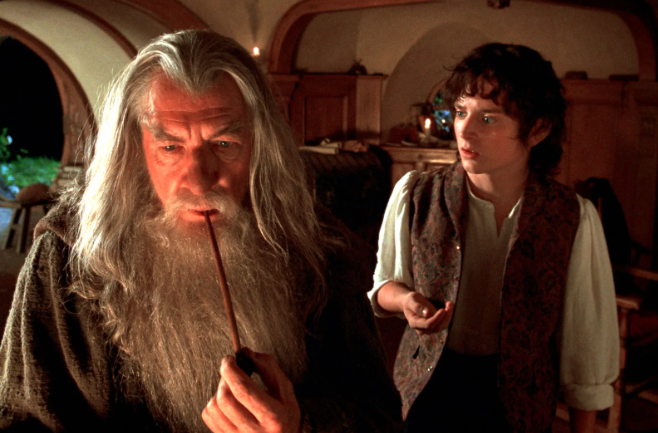 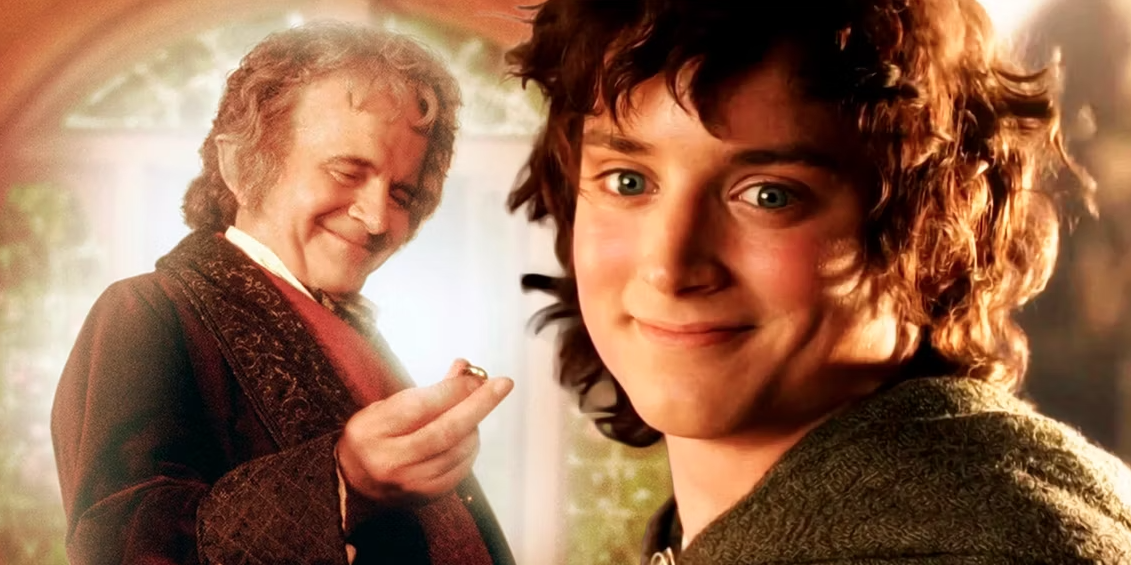 護戒使者
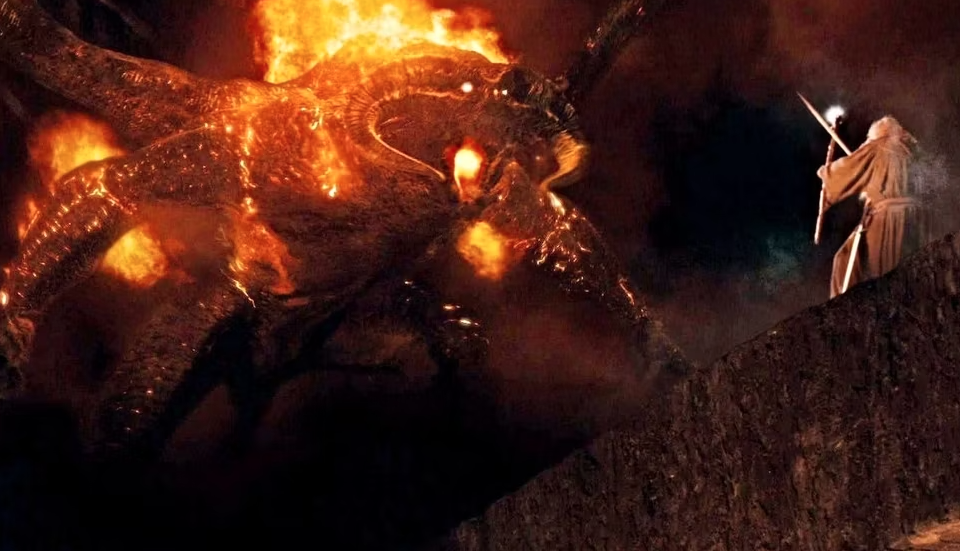 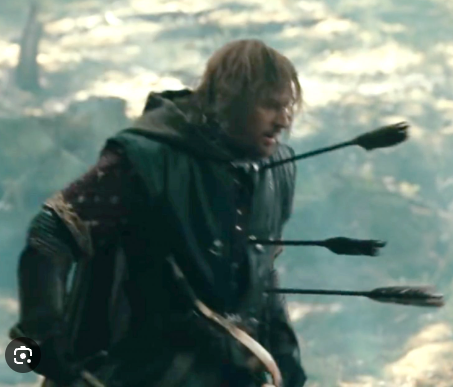 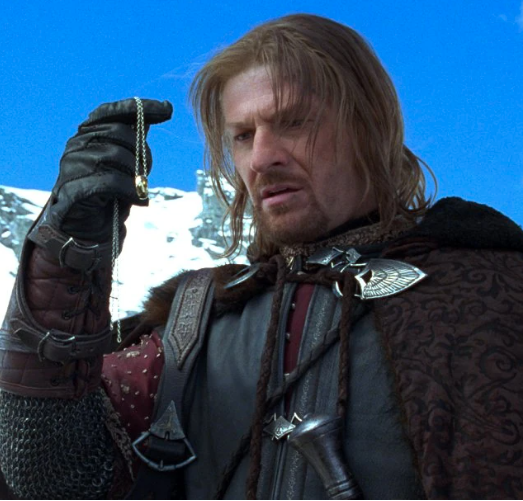 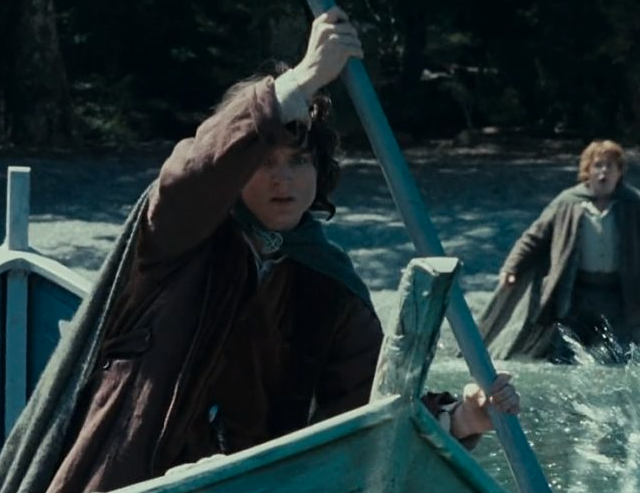 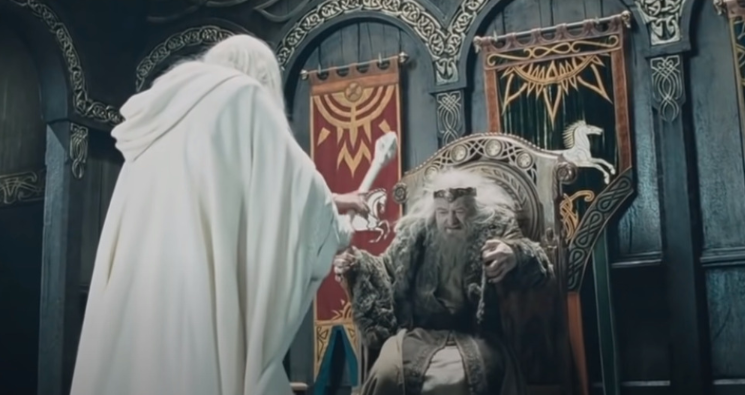 雙塔記
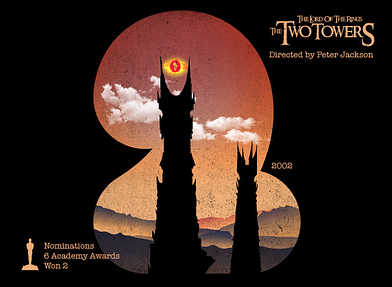 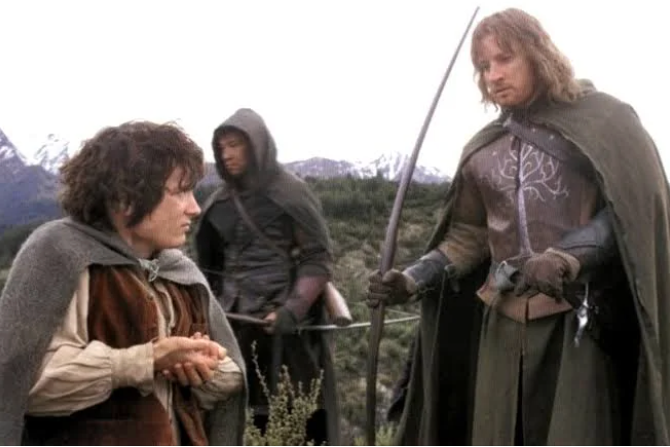 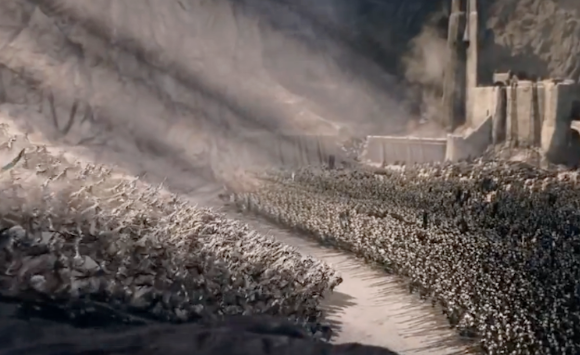 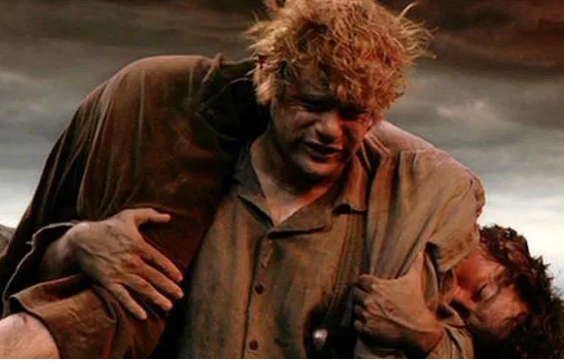 王者歸來
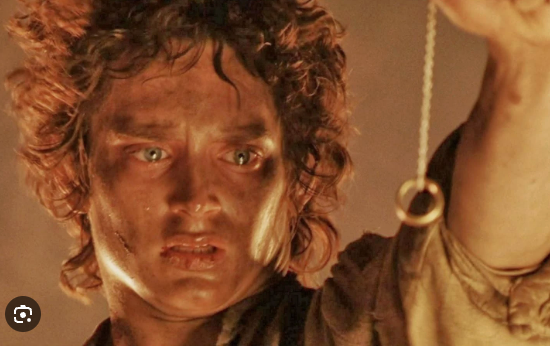 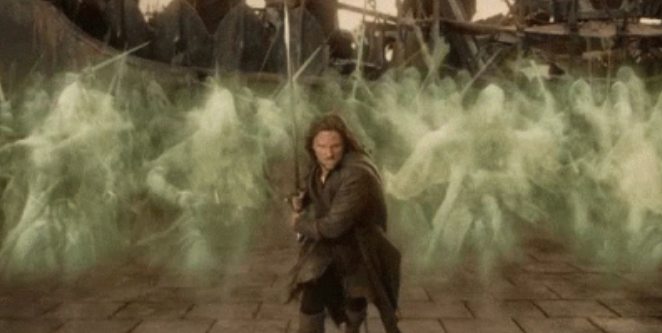 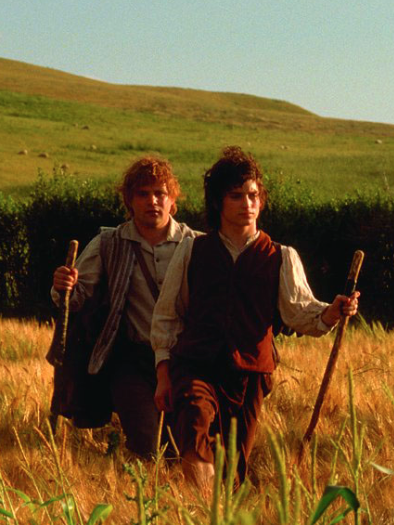 小人物
友誼勝過才幹，忠誠比聰明更重要
最大的英雄：山姆
重要的不是大或小，而是品格。
肩负拯救世界使命者，自己也需要被拯救。
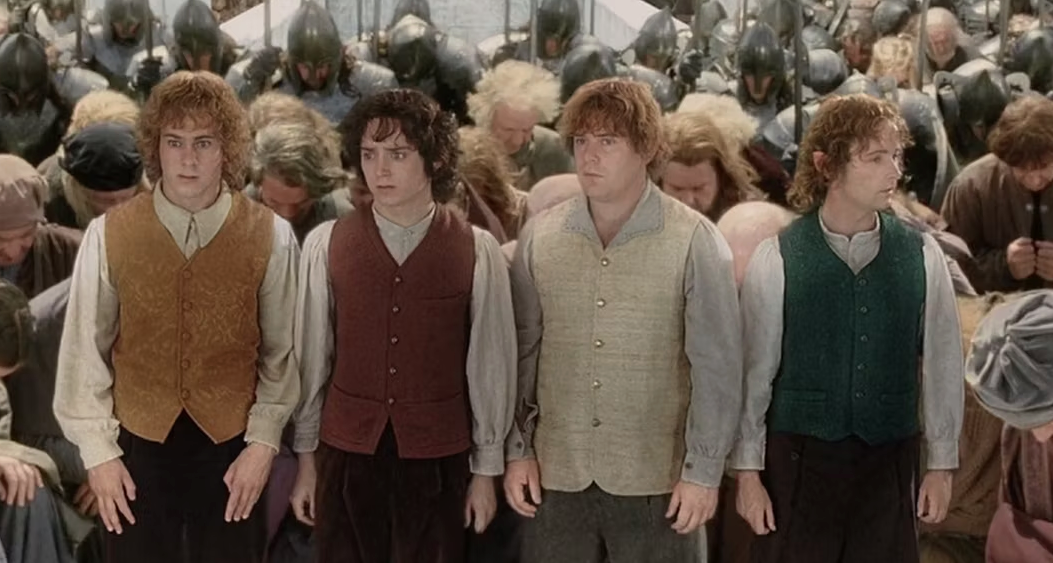 謙卑
書中強調的美德是謙卑，單純和弱小
霍比特人被揀選是因為他們沒有野心。他們珍愛的是自然，友誼，不是權力，榮耀
憐憫
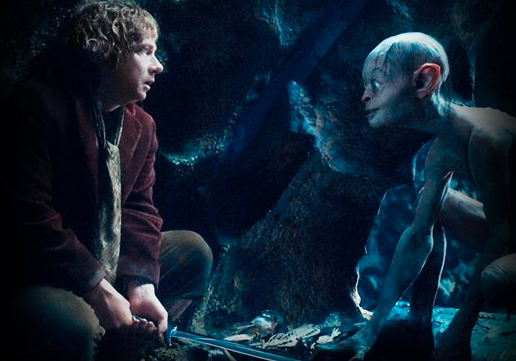 憐憫是普世價值，但憐憫敵人是基督教信仰獨有的
憐憫敵人是愚蠢的嗎？弗羅多憐憫咕嚕姆，後者最終還是反咬一口。
怜悯和慷慨的道德价值不在于你这样做一般会有好报，而是因为它们是正确的。
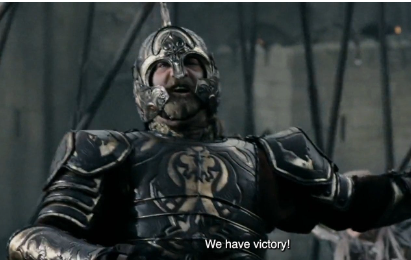 勝利
兩場大戰，兩次衝鋒
死亡與榮耀 (Death and Glory)  責任與榮譽 (Duty and Honor)
最終的勝利是道義的勝利
最終的榮耀並非來自我們事業的結果而是源於我們在事業中的選擇
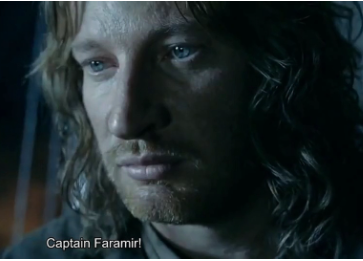 勇氣
法罗米尔认识到有些事是不能做的，哪怕牺牲自己的性命，哪怕代价是接受失败。
有哪些原则是我们寧願失敗也要持守的？有哪些原则是我们為了取勝爾不惜犧牲的？
誘惑
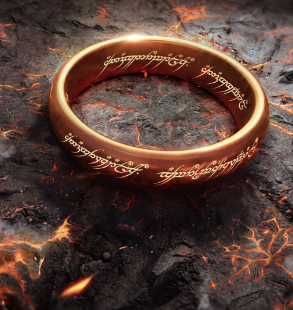 要做正确的选择我们需要自由。魔戒夺去的正是人的自由。
魔戒使人隐身，它切断而不是建立联系，它的能力在于秘密，在暗处，使我们与朋友也与爱分离。
強大的力量奴役我們，正是因為它除去了我們慾望四周的限制
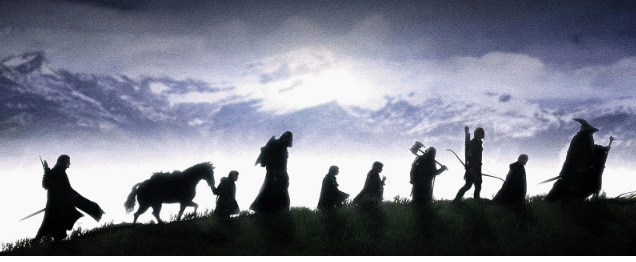 命運
神的手常常是隱藏的，但不是不可知的。
“這世上還有些看不見的力量在工作，這是個給人安慰的想法”
神決定最終的結果，你我只決定每一步我們要做的選擇。
山姆的獨白